Учитель: Чистякова Е.Е.
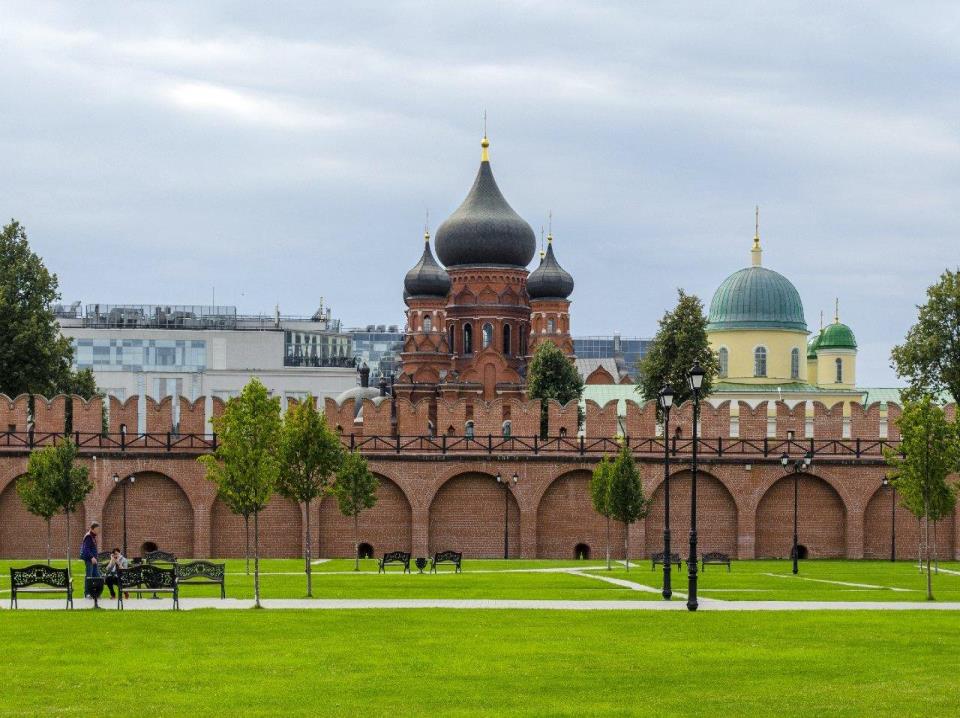 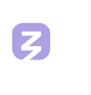 Россия – 
культурное наследие
Погадаем?
Шуточное гадание на новый учебный год.
Викторина
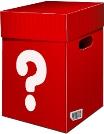 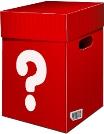 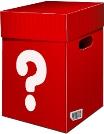 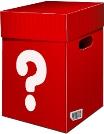 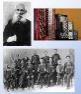 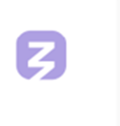 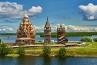 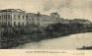 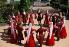 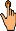 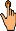 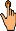 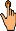 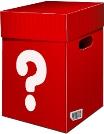 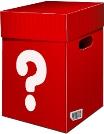 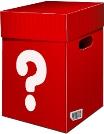 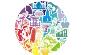 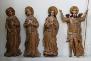 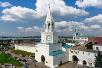 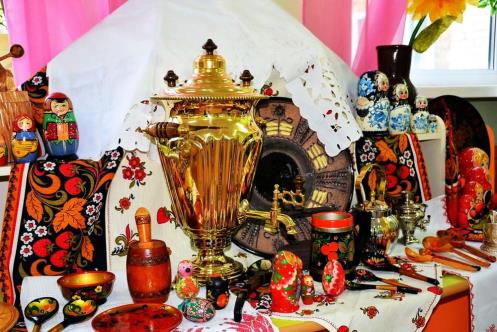 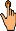 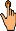 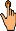 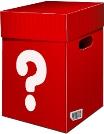 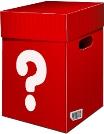 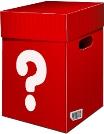 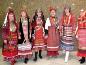 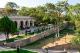 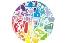 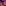 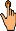 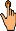 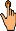 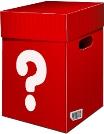 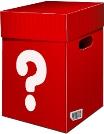 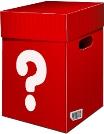 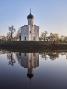 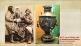 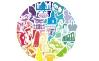 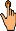 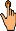 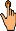 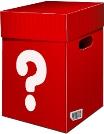 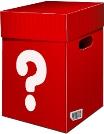 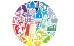 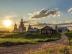 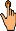 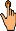 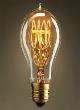 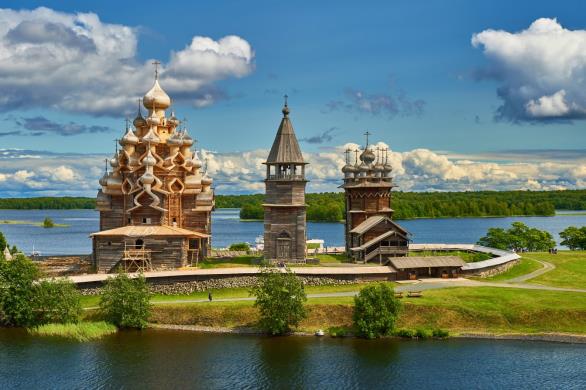 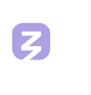 Этот музей деревянного зодчества Русского Севера состоит из  двух церквей и колокольни XVIII - XIXвеков
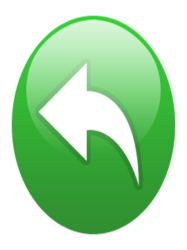 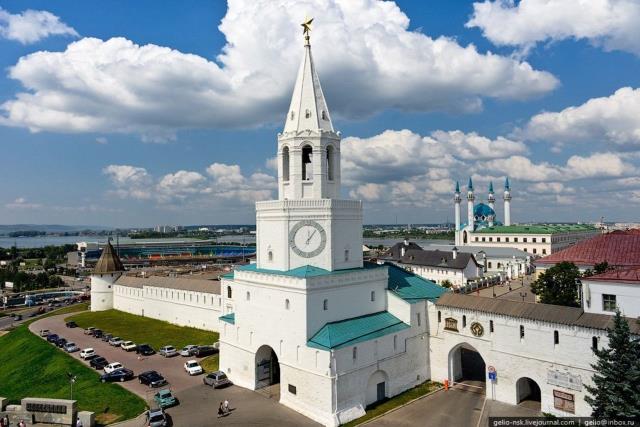 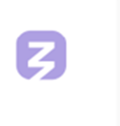 Этот Кремль соединил достижения культуры разных народов. С 2000 года является объектом Всемирного наследия ЮНЕСКО
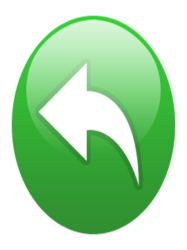 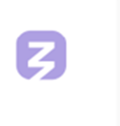 Один из самых старейших городов России. Его называют мостом между христианским и мусульманским, славянским и тюрским мирами.
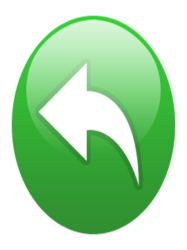 Эту церковь основал великий князь Андрей Юрьевич Боголюбский не позже 1165 года. Храм находится во Владимирской области.
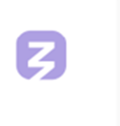 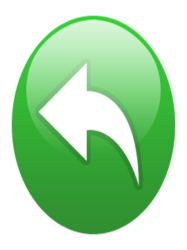 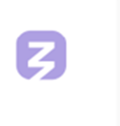 Эта деревня стала первым поселением Арктики, вошедшей в «Ассоциацию самых красивых деревень России».
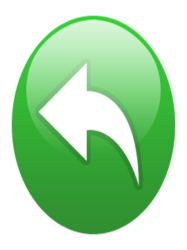 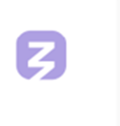 Для какого народа танец удж является национальным. Он напоминает хоровод, его танцуют, взявшись под руки и передвигаясь по кругу в определённом темпе.
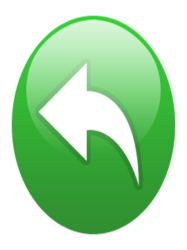 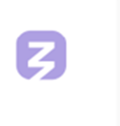 Для какого края деревянная скульптура является олицетворением  культуры данной местности?
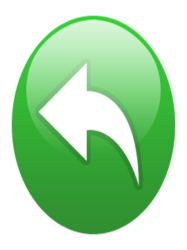 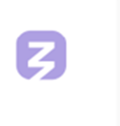 Значимый элемент женского удмуртского костюма, который играл роль талисмана-оберега.
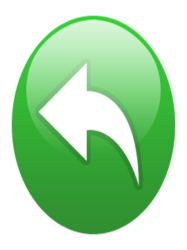 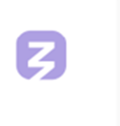 Где братья Назар и Иван Лисицыны в 1778 году основали  первую фабрику по изготовлению водогрейных аппаратов? Как стали называть эти аппараты?
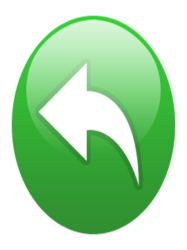 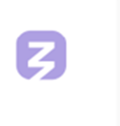 В каком городе проходит «Бал национальностей»?
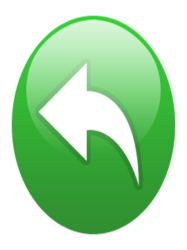 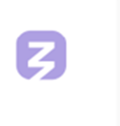 Какой традиционный татарский и башкирский праздник проходит в Ижевске? Переводится, как «праздник плуга»
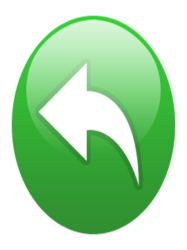 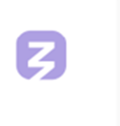 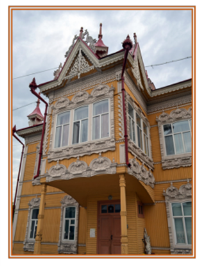 Деревянное зодчество прославило этот город на весь мир. Из 2000 деревянных домов 701 находится под охраной государства. Что это за город?
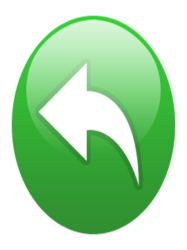 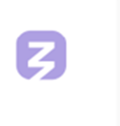 В каком крае находится нанайское село Сикачи-Алян – «островок»древней самобытной культуры?
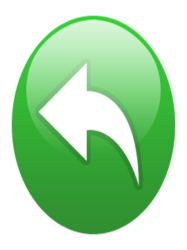 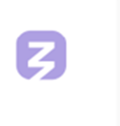 Кто в 1870 году изобрел совершенно новую разновидность гармони – хроматическую.
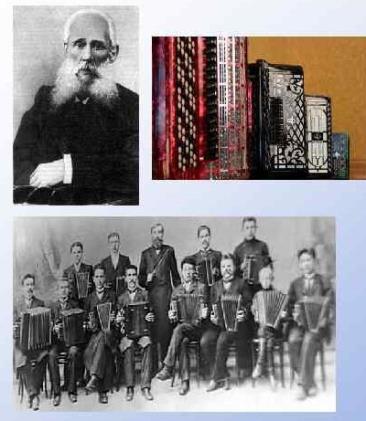 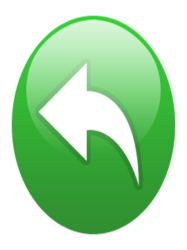 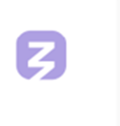 В 1712 году какой царь издал указ о строительстве первого государственного оружейного предприятия – Тульского оружейного завода. Его строили в течение двух лет, и уже в 1714 году началось серийное производств оружия.
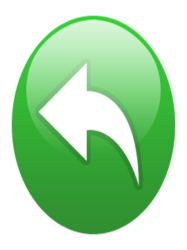